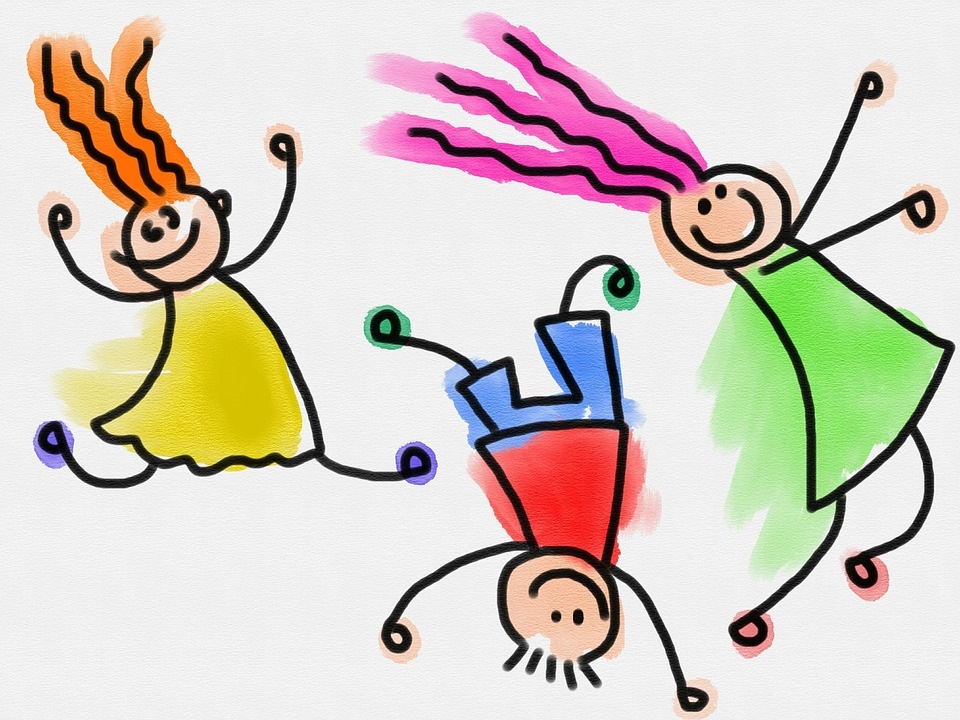 SAĞLAM ÇOCUK VE ERGEN BAKIMI
Araş. Gör. Dr. Zehra ASLAN AYDOĞDU
KTÜ Aile Hekimliği AD
05.04.2016
Amaç
Birinci basamakta sağlam bebek, çocuk ve ergen bakımında izlenmesi gereken basamaklar ile ilgili bilgi vermek
Hedefler
Yenidoğan reflekslerini sayabilmek

Demir ve D vitamini tedavilerini başlayabilmek

Sağlam çocuk ve ergenlerde rutin sağlık muayenesi basamaklarını sayabilmek
Yenidoğan İzlemleri
DOĞUMDAN SONRAKİ İLK HAFTA İÇİNDEYENİDOĞANIN İZLEMİ
Annenin gebelik öyküsünü ve bebeğin doğumu ile ilgili bilgiler

Emzirme?

Hepatit B aşısı?

Topuk kanı?

İşitme taraması?

Sistemik muayene

Baş çevresi, tartı ve boy ölçümü

Fontonel büyüklükleri değerlendirme
DOĞUMDAN SONRAKİ İLK HAFTA İÇİNDEYENİDOĞANIN İZLEMİ
Doğuştan bir anomalisi var mı?

Cilt muayenesi

Baş ve boyun muayenesi

Solunum ve kalp değerlendirmesi, arteriyal femoral nabızları palpasyonu

Refleksler

İşitme değerlendirmesi 

Görme değerlendirmesi  

Üreme organı muayenesi
Moro refleksi 
3 ayda kaybolur, 6 aya kadar sürebilir 

Yakalama refleksi
Elde 2. ay, ayakta 10. ay
Tonik Boyun Refleksi
5-6. aydan sonra patolojik

Basma ve Otomatik Yürüme Refleksi
6-7.ayda kaybolur

Emme- arama refleksi
Uyanık durumda 4. ay, uykuda 7.aya kadar devam eder
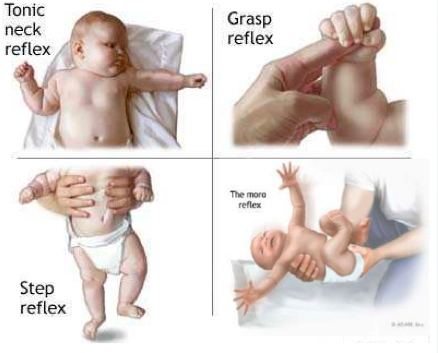 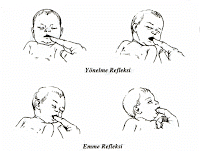 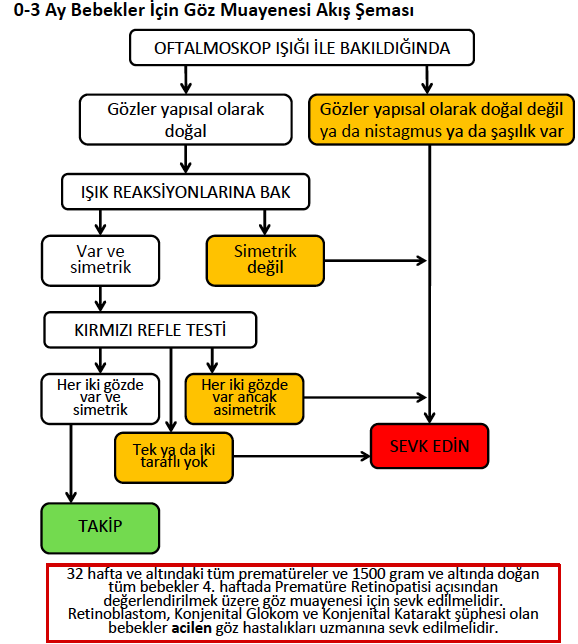 D vitamini
İlk haftadan itibaren 

Beslenme tarzı ne olursa olsun (Formüla veya anne sütü fark etmez) 

Tüm bebeklere 

En az bir yaşına kadar, tercihen 3 yaşına kadar 

400 ünite/gün D vitamini (günde 3 damla D vitamini) yıl boyunca sürekli verilmeli
15. - 41. Gün ve 2. Ay İzlemleri
15. - 41. Gün ve 2. Ay İzlemleri
Aşı durumu,
Yenidoğan taramaları, 
D vitamini kullanma durumu sorgulanmalı

Termde 2 hafta , pretermde 3 haftayı geçtiği halde bebek hala sarı görünüyorsa uzamış sarılık açısından uzman hekime sevk edilmeli

41. gün izleminde gelişimsel kalça displazisi açısından tarama

Bebek prematüre ya da düşük doğum ağırlıklı ise ve daha önce başlanmamışsa profilaktik demir tedavisi
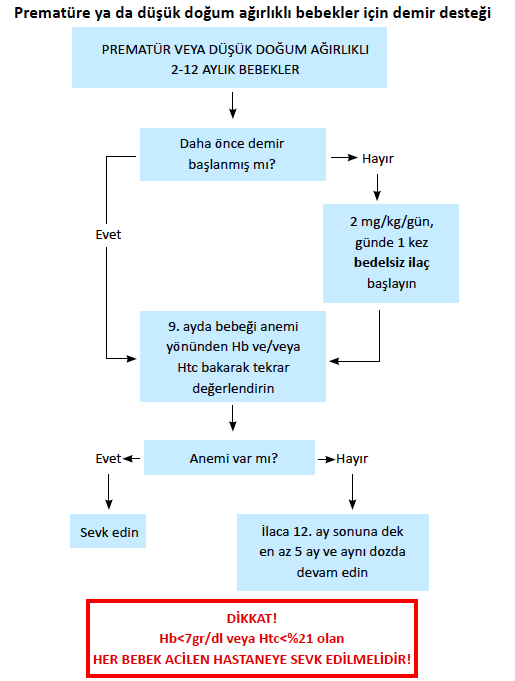 3. – 4. Ay İzlemleri
Anemi değerlendirme, anemisi yoksa 4. aydan itibaren profilaktik dozda başlanmalı
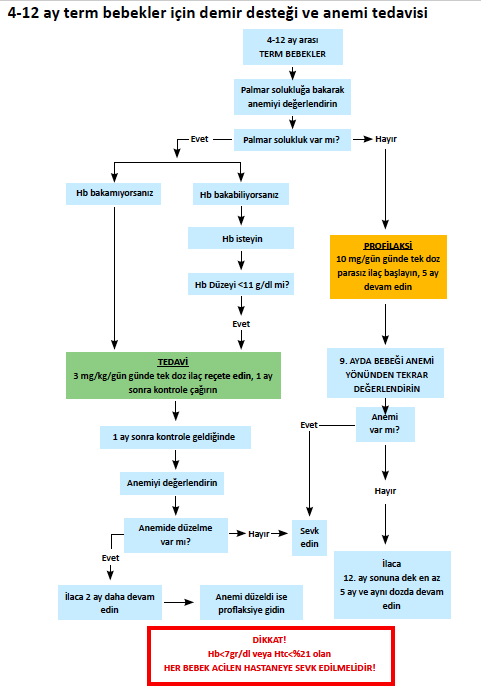 6., 9. ve 12. Ay İzlemleri
9. ay izleminde bebeğin anemisini değerlendirmek amacıyla Hb ve/veya Htc ölçümü

3 ay sonra kontrol , 12. ay izleminde bir sonraki kontrol 6 ay sonra olmalı
13-36 Ay Çocuk İzlemleri
13-36 Ay Çocuk İzlemi
Bu dönemde 6 ayda bir kontrol yapılır.

Eksik bilgiler

Emzirme

Aşılama 

Anemi

D vitamini kemoprofilaksisi
[Speaker Notes: As/mama aldığına bakılmaksızın günlük 400 ıu (3 damla) – en az 1 yaş, tercihen 3 yaş]
13-36 Ay Çocuk İzlemi
≤2 yaş
>2 yaş
13-36 Ay Çocuk İzlemi
Çocuğa tam bir sistemik muayene yapılmalı

Baş çevresi, boy, tartı

Fontanel büyüklükleri

Genel görünüm

Cilt muayenesi

Baş ve boyun muayenesi 

Solunum, kalp değerlendirme, arteriyal femoral nabız palpasyonu
[Speaker Notes: 3 yaş ve üzerindeki çocuklarda, yılda bir kez olmak üzere kan basıncının düzenli olarak ölçülmesi önerilmektedir.
Erken veya düşük doğum kilolu olma ve/veya yenidoğan bakım ünitesinde yatış öyküsü, kan basıncını yükseltebilecek ilaç alımı, antihipertansif ilaç kullanımı,  kafa içi basınç artımı ve hipertansiyon yapabilecek diabet, hiperlipidemi, obezite,doğumsal kalp hastalığı, yineleyen idrar yolu enfeksiyonu, böbrek hastalığı veya anomalisi, organ nakli, malinite gibi kronik hastalığı ve birinci derece yakınlarında hipertansiyon ve kardiyovasküler hastalık öyküsü olan 0-18 yaş arası çocukların her muayenesinde kan basıncı da ölçülmelidir.]
13-36 Ay Çocuk İzlem
Kan basıncı- 3 yaş

Hiperlipidemi riski açısından değerlendirme
Ailede ≤55 yaş  geçirilen ve kesin tanısı konulan koroner ateroskleroz öyküsü olanlar
Ailede ≤55 yaş geçirilen miyokard enfarktüsü, anjina pektoris, periferik vasküler hastalık, serebrovasküler hastalık veya ani kardiyak ölüm öyküsü olanlar
Anne veya babasında total kolesterol düzeyi  ≥240 mg/dl  olanlar

İşitme muayenesi

Görme muayenesi (görme keskinliği muyenesi- 3 yaş)

Üreme organları muayenesi

İdrar yolu enfeksiyonu değerlendirme

Gelişimsel kalça displazisi açısından yürüme değerlendirmesi
[Speaker Notes: Hl- 2yaş]
Lea Sembol Testi
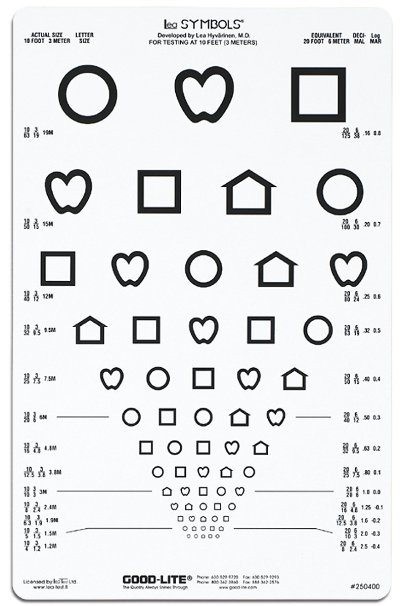 [Speaker Notes: 3 metre mesafeden Tek gözle 0.5in altında görme keskinliği, iki göz arası 2 den fazla sıra farkı olduğunda göz hekimine sevk]
13-36 Ay Çocuk İzlemi
Öykü, özgeçmiş ve çocuk-aile ilişkisinde çocuğun ihmal ya da istismar edilmiş olabileceğini düşündürecek tavır ve davranışlara dikkat edilmeli

Fizik muayene bulgularını değerlendirirken istismar ve/veya ihmal olasılığını göz ardı edilmemeli
13-36 Ay Çocuk İzlemi
Anneye danışmanlık verilmeli
Emzirme (en az 2 yaşa dek)
Ani bebek ölümü
Yaşına uygun olarak beslenme 
Çocukla sağlıklı iletişim 
Tuvalet eğitimi 
Önemli hastalık bulguları 
Fizik aktivite 
Kazalardan korunma 
Diş sağlığı 
Üreme sağlığı
[Speaker Notes: Diş çıkar çıkmaz fırçalamalı, diş macunu yutmayacak duruma geldiğinde kullanılmalı
Ilk kez 18 ay-2yaş arası diş hekimine başvurulmalı]
4-6 Yaş Çocuk İzlemleri
4-6 Yaş Çocuk İzlemi
Yılda bir kontrol

Boy, tartı , beden kitle indeksi - büyüme eğrileri

Sistemik muayene

Kan basıncı

Hiperlipidemi riski açısından değerlendirme

İşitme değerlendirmesi (ilköğretim 1. sınıfta işitme taraması)

Görme değerlendirmesi (3 yaşında görme keskinliği muayenesi
yapılmadı ise 4-6 yaş grubunda)

İdrar yolu enfeksiyonu değerlendirme
4-6 Yaş Çocuk İzlemi
5. yaş izleminde anemi değerlendirmek amacıyla Hb ve/veya Htc ölçümü 

İhmal ya da istismar edilmiş olabileceğini düşündürecek tavır, davranış ve fizik muayene bulgularına dikkat edilmeli
4-6 Yaş Çocuk İzlemi
Yaşına uygun olarak beslenme ve çocukla sağlıklı iletişim, 
Ailenin çocuğa ad soyad adres bilgilerini öğretmesi, 
Ev işlerinde sorumluluk vermesi, 
Kazalardan korunma, 
Çocuğa trafik eğitimi verilmesi, 
Diş sağlığı , 
Fiziksel aktivite , 
Okul öncesi eğitim, 
Üreme sağlığı konularında anneye ve/veya çocuğa danışmanlık verilmeli
7-9 Yaş Çocuk İzlemleri
7-9 Yaş Çocuk İzlemi
Yılda bir kontrol

Boy, tartı , beden kitle indeksi - büyüme eğrileri

Sistemik muayene

Kan basıncı

Hiperlipidemi riski açısından değerlendirme

İşitme değerlendirmesi (ilköğretim 1. sınıfta işitme taraması)

Görme değerlendirmesi

İdrar yolu enfeksiyonu

Kas- iskelet sistemi muayenesi
7-9 Yaş Çocuk İzlemi
İhmal ya da istismar edilmiş olabileceğini düşündürecek tavır, davranış ve fizik muayene bulgularına dikkat edilmeli

Yaşına uygun olarak beslenme, çocukla sağlıklı iletişim, kazalardan korunma,diş sağlığı, fiziksel aktivite, üreme sağlığı konularında anneye ve/veya çocuğa danışmanlık verilmeli
10-21 Yaş Arası Ergen/Genç İzlemleri
10-21 Yaş Arası Ergen/Genç İzlemi
Erken ergenlik (10-14 yaş), orta ergenlik (15-18 yaş), geç ergenlik (19-21 yaş) dönemlerinde 1’er kez olmak üzere en az 3 kez izlem yapılmalı

Risk durumunda, sevk edilmesi gereken bir durum tespitinde izlem sıklığı ve niteliği artırılmalı

Psikososyal durumun belirlenmesi için HEEADSSS formu kullanılmalı
HEEADSSS
Home (ev),  
Education/Employement(Eğitim/İş),  
Eating (Yeme tutumu),  
Activities (akranlarla aktivite),  
Drugs (Madde kullanımı), 
Sexuality (Cinsellik), 
Suicide/depression (İntihar ve depresyon) 
Safety(güvenlik)
10-21 Yaş Arası Ergen/Genç İzlemi
Sistemik muayene 

Muayene etmek için izin istenmeli

Her aşamada yapılan işlem ve bulgularla ilgili bilgi verilmeli

Vücut ağırlığı ,boy uzunluğu ölçülüp, beden kitle indeksi ve ideal ağırlık yüzdesi hesaplanmalı, önceki kayıtlarla karşılaştırılıp, boy ve ağırlık sorunları belirlenmeli
10-21 Yaş Arası Ergen/Genç İzlemi
Solunum, kalp değerlendirmesi , arteriyal femoral nabızlar palpasyonu

Kan basıncı

Hiperlipidemi riski değerlendirmesi

Genito üriner sistem muayenesi  (Tanner evrelemesi)

Kas iskelet sistemi muayenesi
10-21 Yaş Arası Ergen/Genç İzlemi
En az 3 ana izleme döneminde birer kez tam kan sayımı ile değerlendirme

Ulusal aşı programına göre aşılarını kontrol edilip eksik aşıları tamamlanmalı
10-21 Yaş Arası Ergen/Genç İzlemi
Fiziksel – cinsel büyüme ve gelişme, 
Psikolojik gelişme, 
Sosyal gelişme, 
Kişisel hijyen, 
Beslenme, 
Fizik aktivite, 
Üreme sağlığı, 
Sigara, alkol, madde kullanımı, 
Kaza ve yaralanma, 
Şiddet davranışları konularında danışmanlık verilmeli
7-18 Yaş Arası Çocukların Maruz Kaldıkları İstismar Türleri
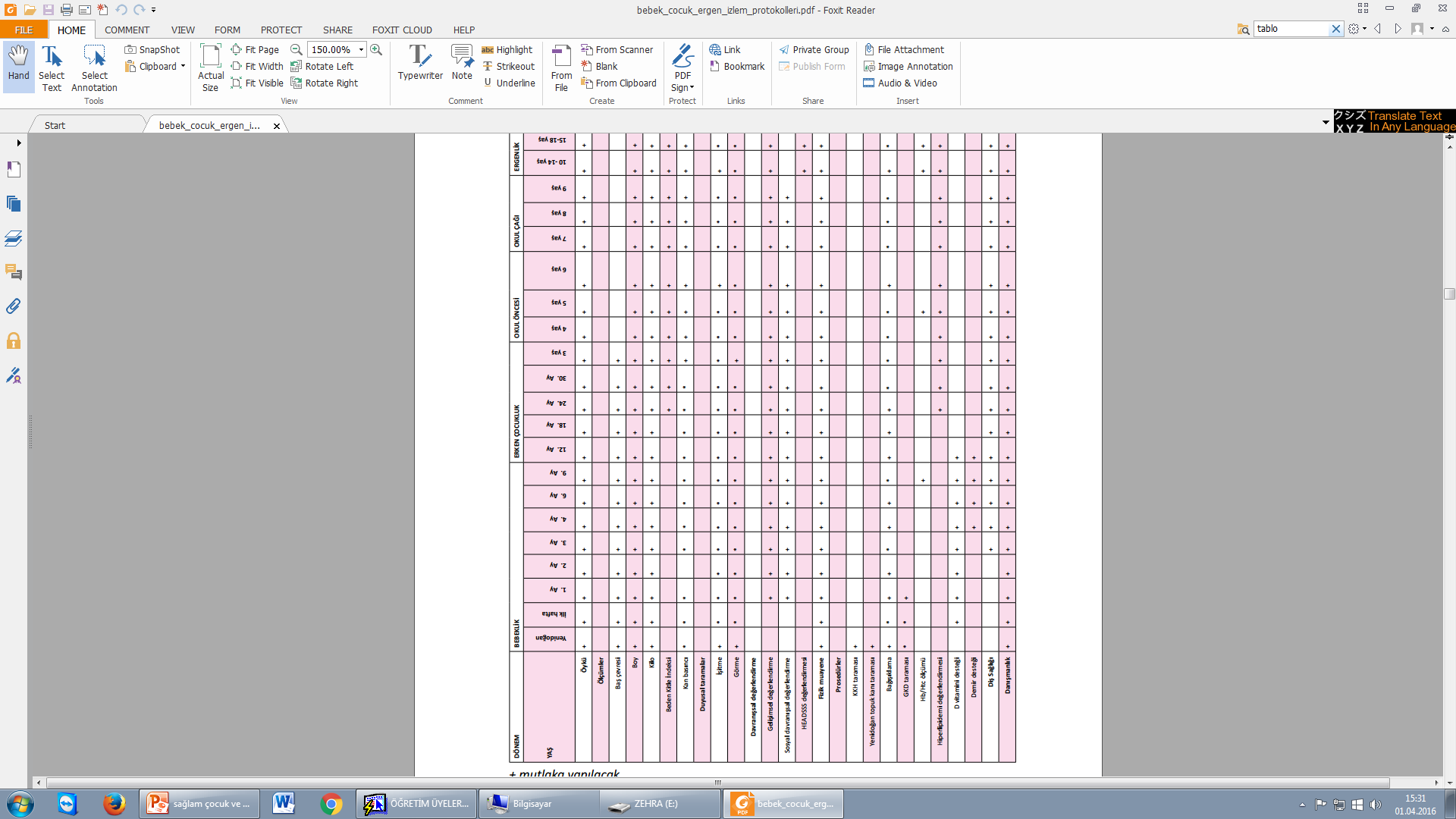 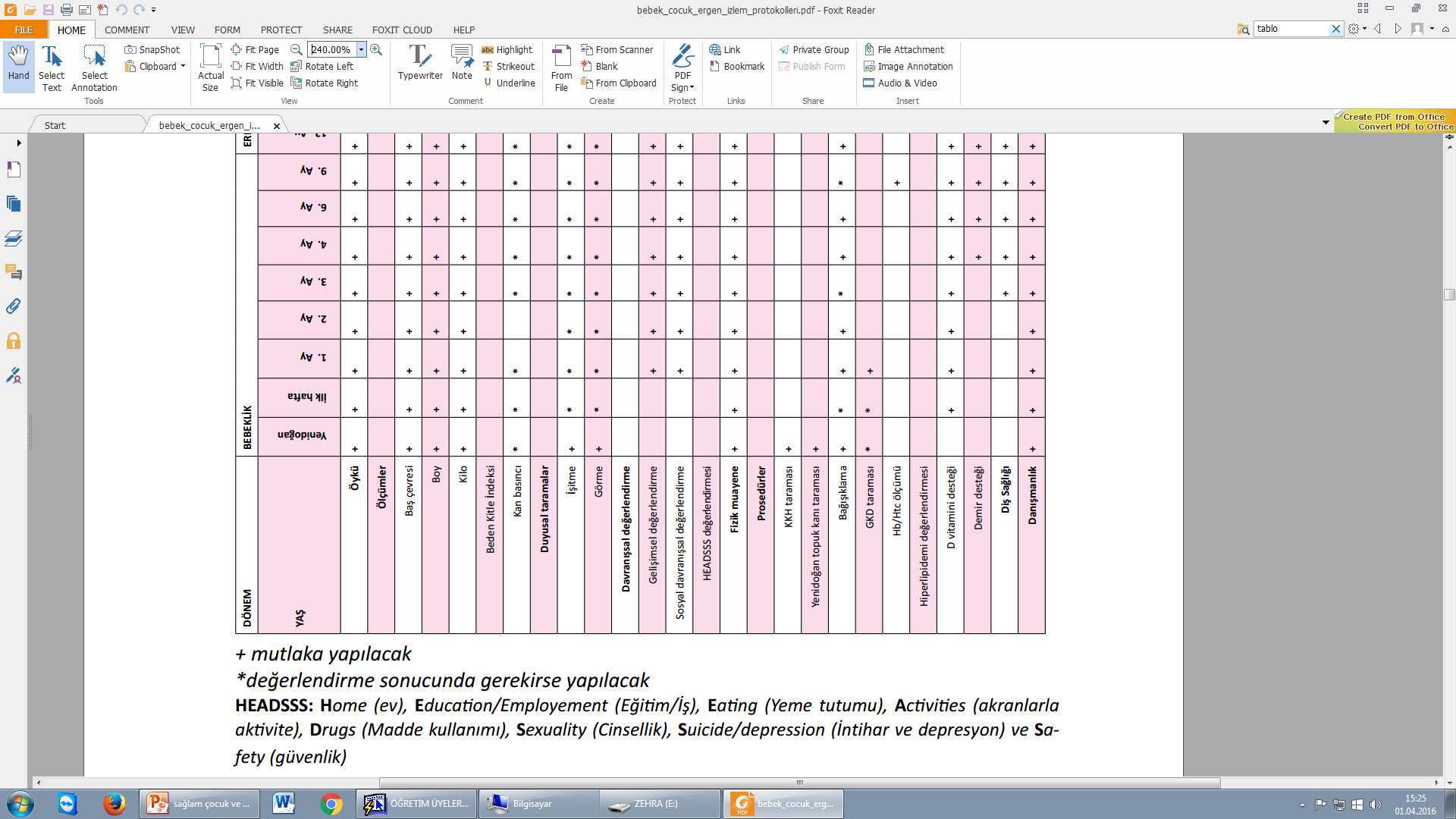 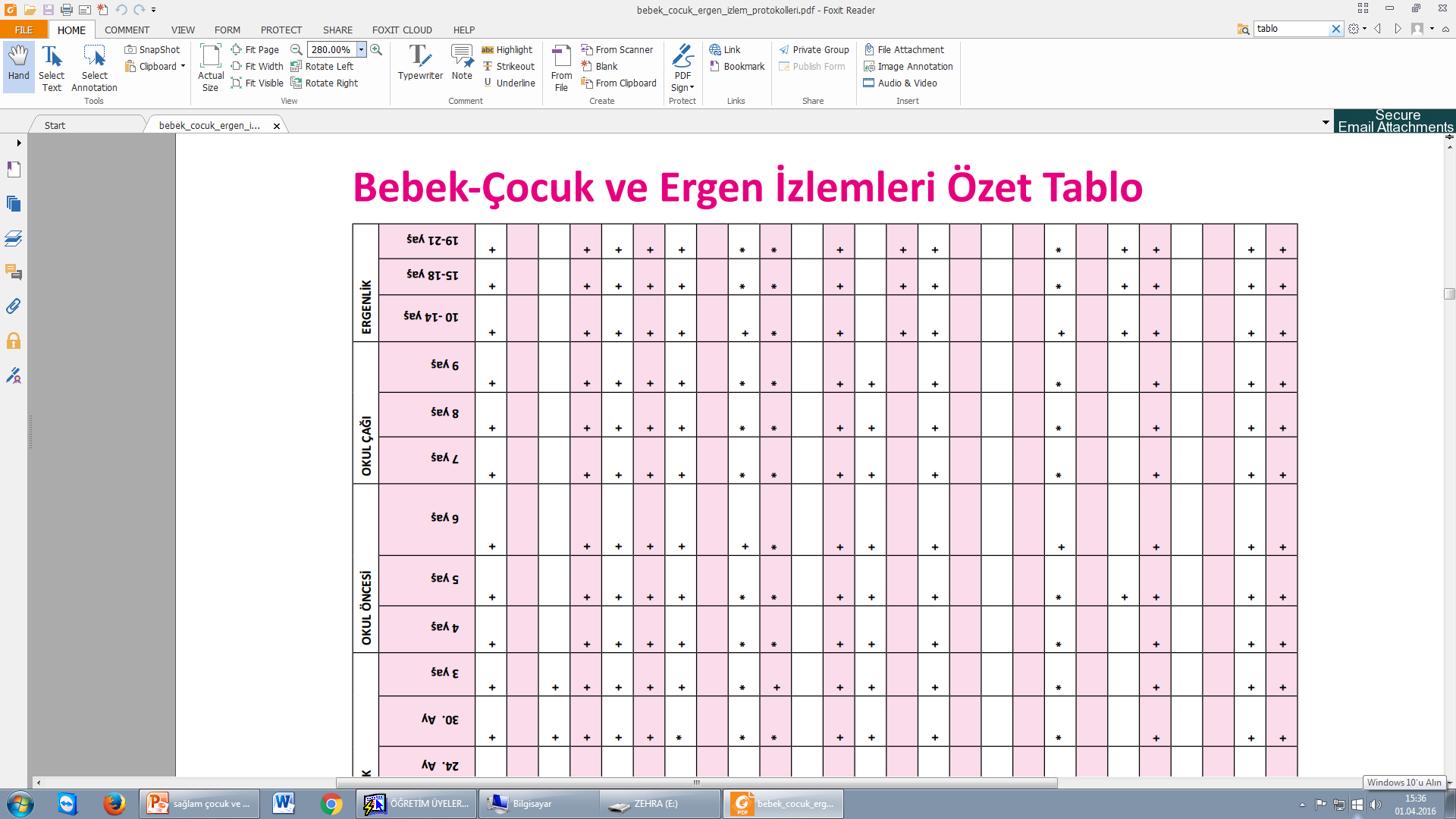 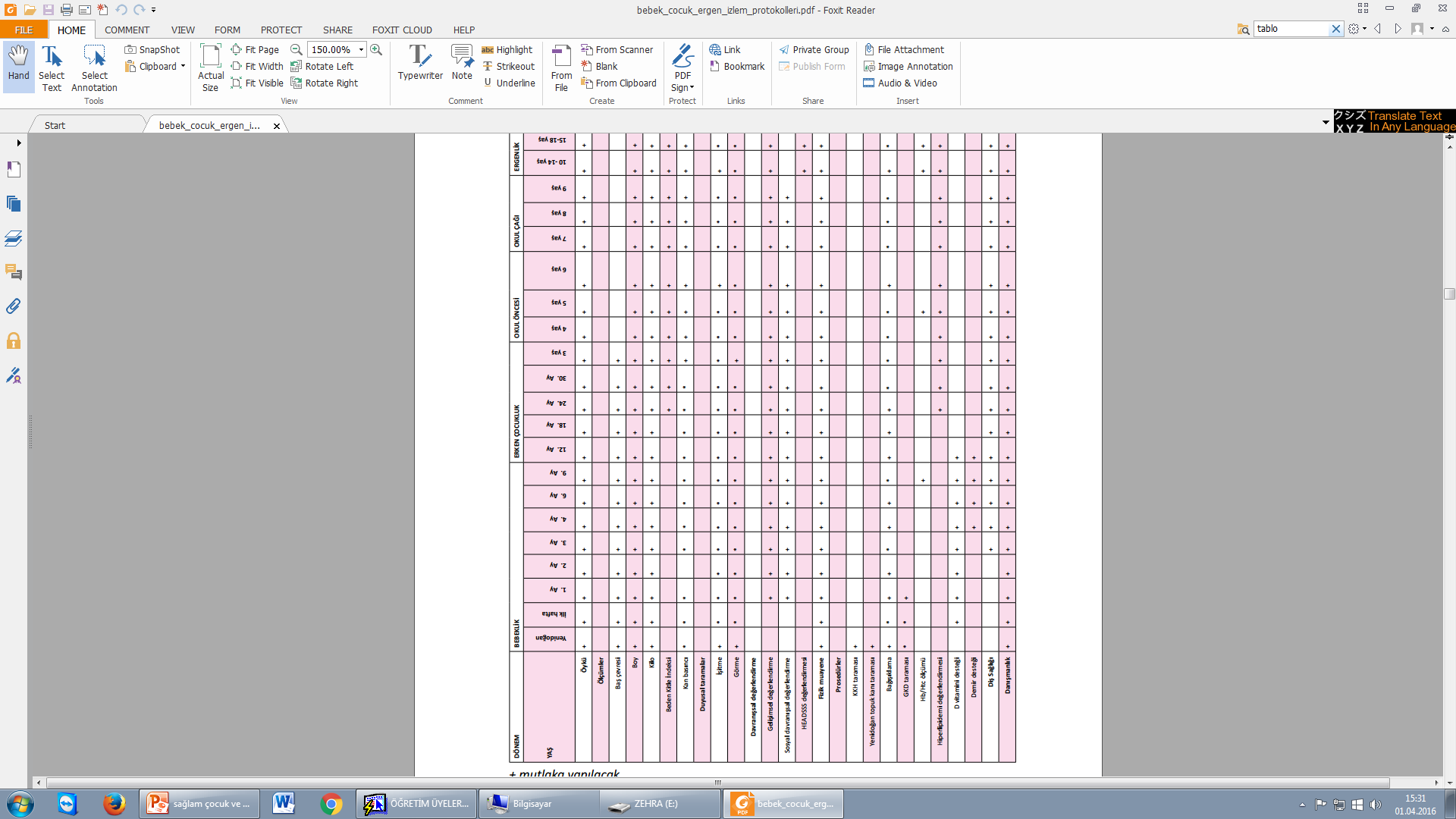 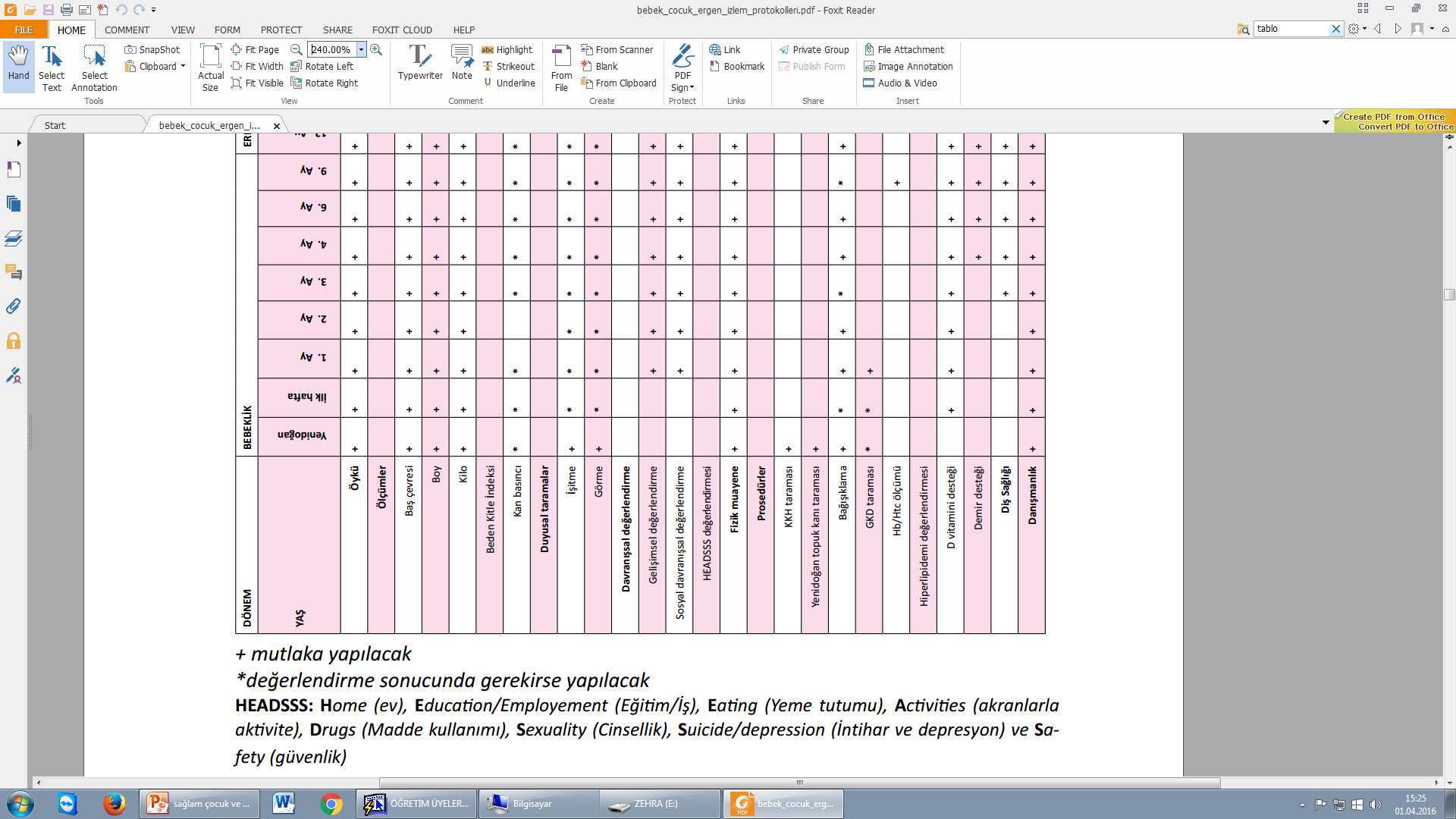 Teşekkür ederim…
Kaynaklar
Bebek, çocuk, ergen izlem protokolleri, T.C. Sağlık Bakanlığı, Türkiye Halk Sağlığı Kurumu, Çocuk ve Ergen Sağlığı Daire Başkanlığı 

Aile Hekimliği Uygulamasında Önerilen Periyodik Sağlık Muayeneleri ve Tarama Testleri, T.C. Sağlık Bakanlığı, Türkiye Halk Sağlığı Kurumu, Ankara-2015

Unicef Türkiye’de Çocuk İstismarı ve Aile İçi Şiddet Araştırması Özet Raporu -2010